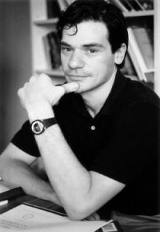 Conferencia: “Protesta social y políticas sociales”8 de mayo, 12:00Sala de juntas, Facultad de Derecho
ROBERTO GARGARELLA (UBA)